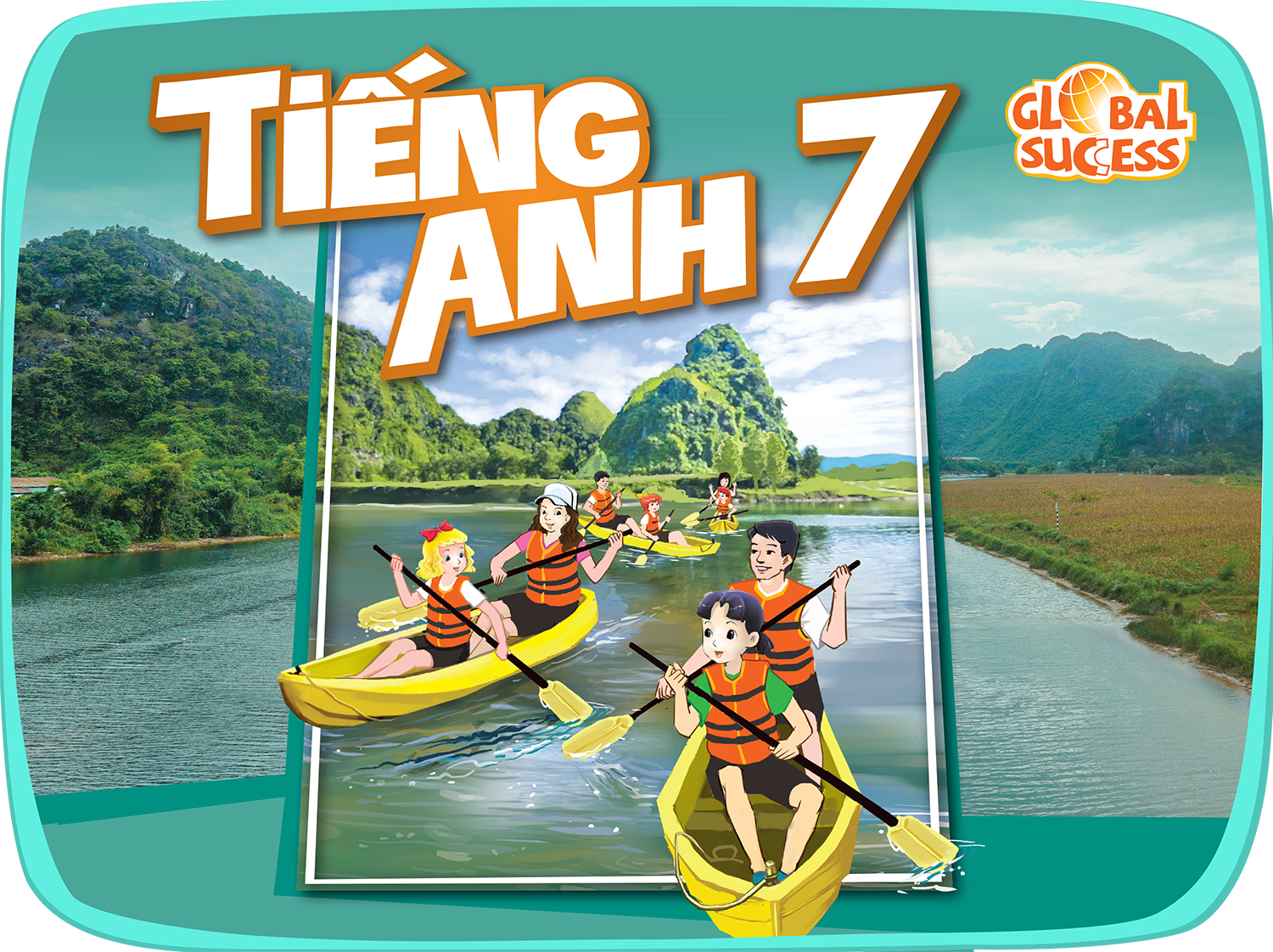 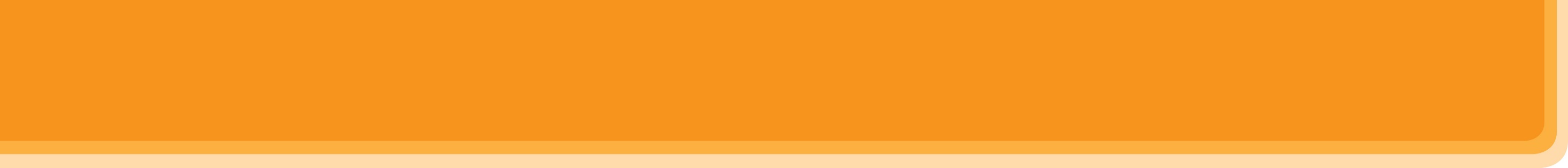 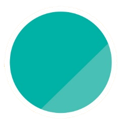 10
ENERGY SOURCES
Unit
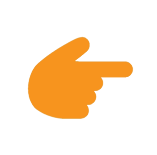 LESSON 3: A CLOSER LOOK 2
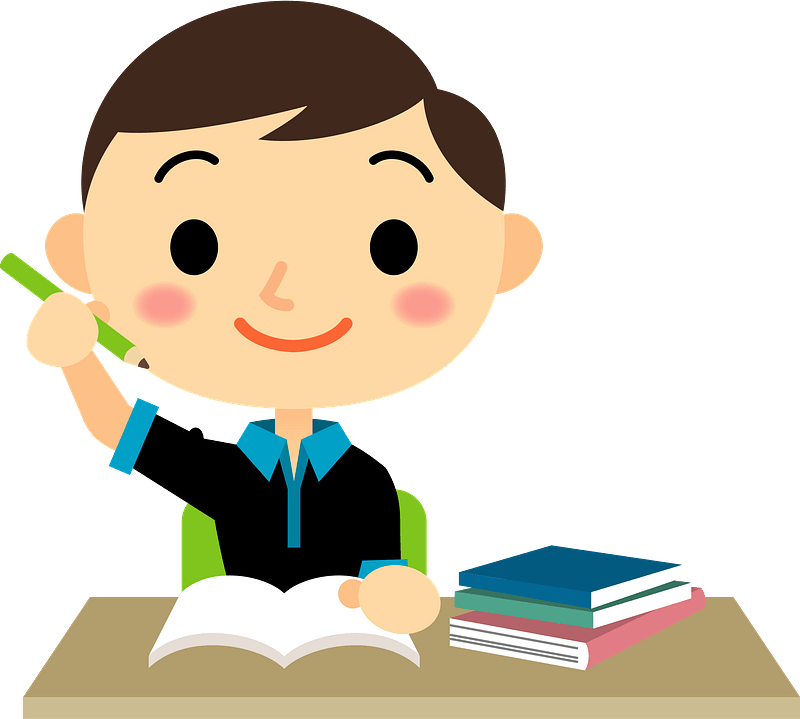 GRAMMAR: 
PRESENT CONTINUOUS
Unit
HOBBIES
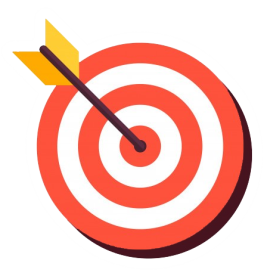 OBJECTIVES
By the end of the lesson, students will be able to:
Know how to use: THE PRESENT CONTINUOUS
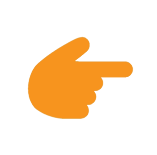 LESSON 3: A CLOSER LOOK 2
WARM-UP
JUMBLE SENTENCES
PRESENTATION
THE PRESENT CONTINUOUS
Task 1: Work in pairs. Tell your partner what the people in the pictures are doing
Task 2: Complete the sentences, using the present continuous form of the verbs in brackets.
Task 3: Circle the correct form of the verb in each sentence.
Task 4: Write sentences about what the people are doing or not doing, using the suggestions.
PRACTICE
PRODUCTION
Task 5: Work in pairs. Ask and answer the following questions.
CONSOLIDATION
Wrap-up
Home work
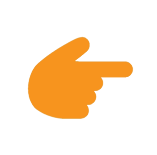 LESSON 3: A CLOSER LOOK 2
WARM-UP
JUMBLED SENTENCES
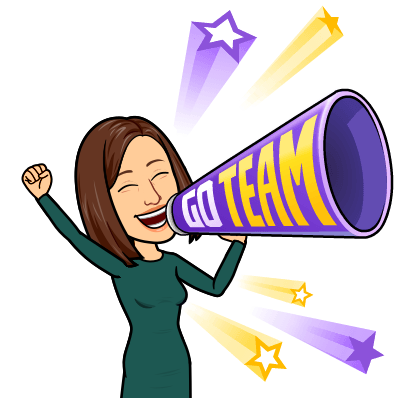 Aims of the stage:
To activate students’ knowledge on the targeted grammar
To enhance students’ skills of cooperating with team mates
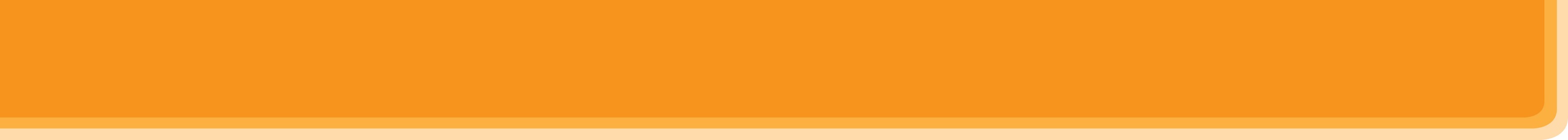 WARM-UP
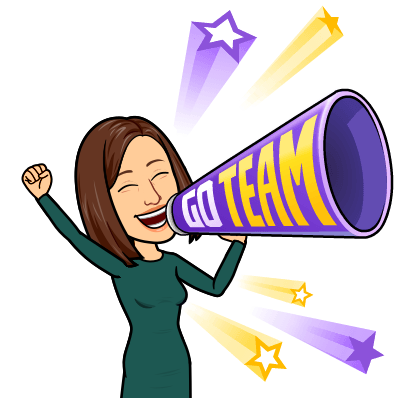 1. She is learning English now.	
2. They are not using solar energy.
3. Are you working on your Project?
4. Where is your brother studying?
5. She is playing basketball in the school yard.
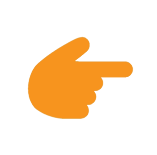 LESSON 3: A CLOSER LOOK 2
WARM-UP
JUMBLE SENTENCES
PRESENTATION
THE PRESENT CONTINUOUS
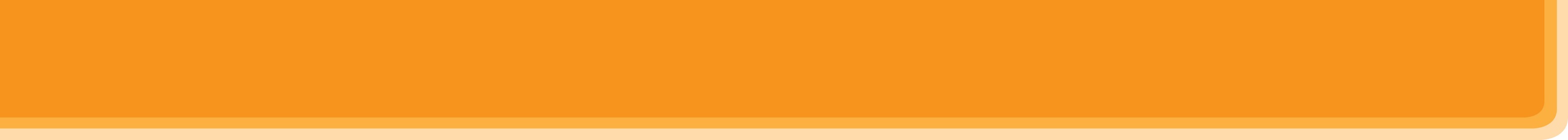 PRESENTATION
THE PRESENT CONTINUOUS
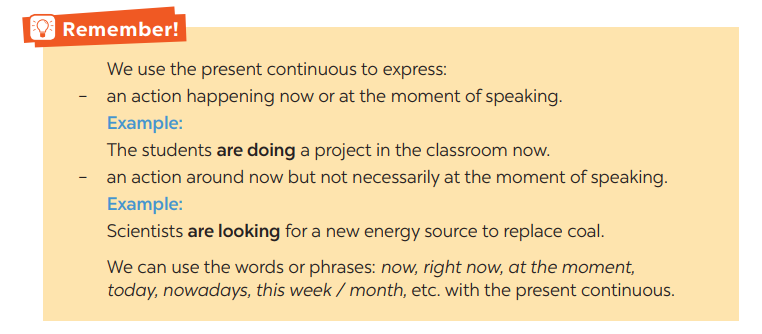 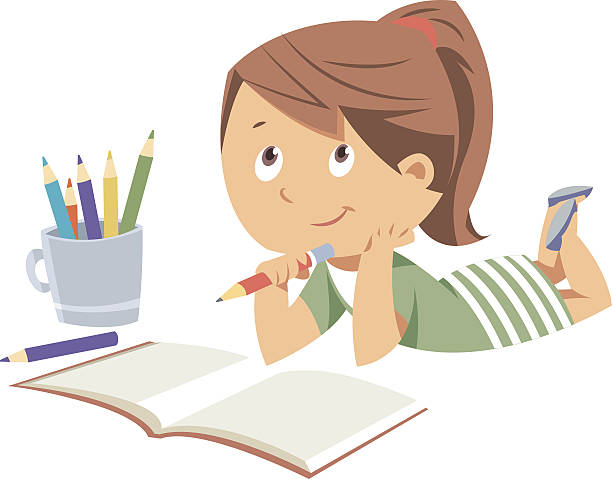 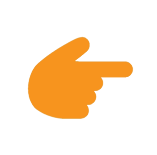 LESSON 3: A CLOSER LOOK 2
WARM-UP
JUMBLE SENTENCES
PRESENTATION
THE PRESENT CONTINUOUS
Task 1: Work in pairs. Tell your partner what the people in the pictures are doing
Task 2: Complete the sentences, using the present continuous form of the verbs in brackets.
Task 3: Circle the correct form of the verb in each sentence.
Task 4: Write sentences about what the people are doing or not doing, using the suggestions.
PRACTICE
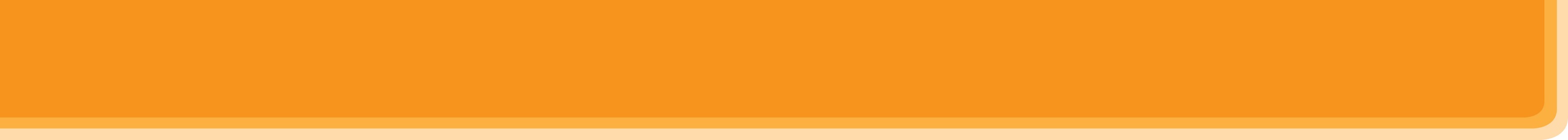 PRACTICE
1
Aim of the task:
To get students practice using the form
Work in pairs. Tell your partner what the people in the pictures are doing
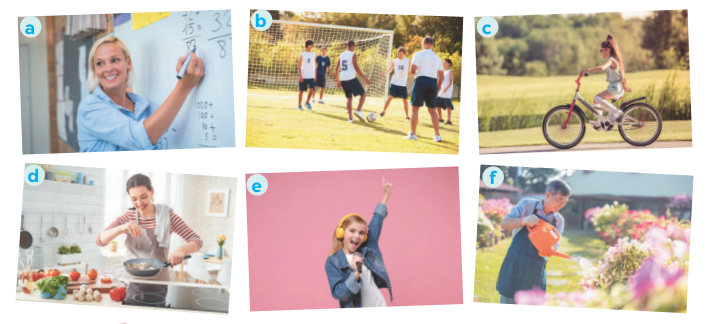 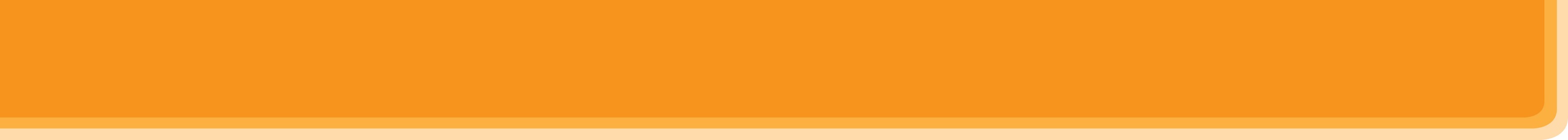 PRACTICE
1
Aim of the task:
To get students practice using the form
Work in pairs. Tell your partner what the people in the pictures are doing
ANSWERS: 
a- She is teaching maths/ is writing on the board.
b- They are play football/soccer.
c- She is riding her bike/bicycle. 
d- She is cooking.  
c- She is singing. 
f- He is watering the flowers/plans/is doing gardening.
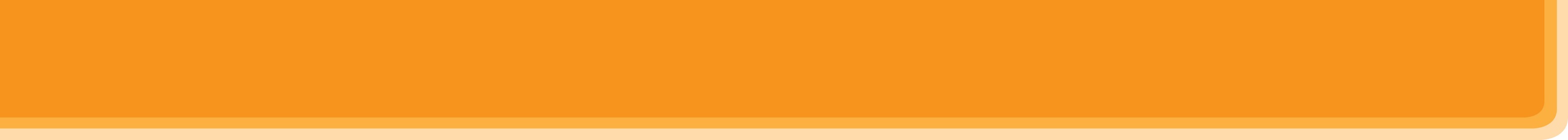 PRACTICE
2
Complete the sentences, using the present continuous form of the verbs in brackets.
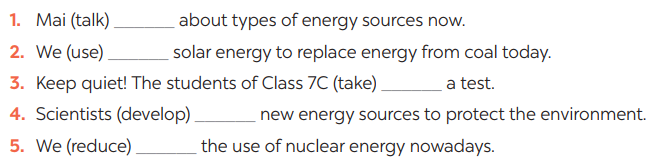 ANSWER: 
1, is talking		2, are using		3, are taking
4, are developing				5, are reducing
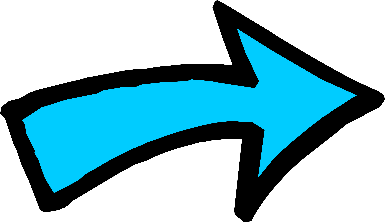 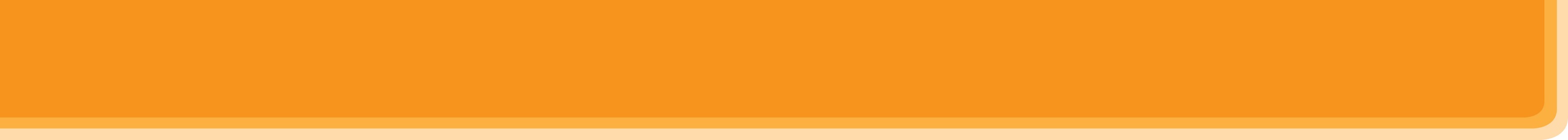 PRACTICE
3
Circle the correct form of the verb in each sentence
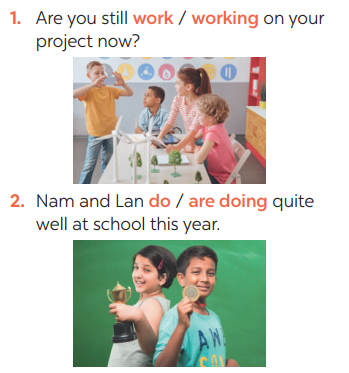 Aim of the task:
To practise using the present continuous forms
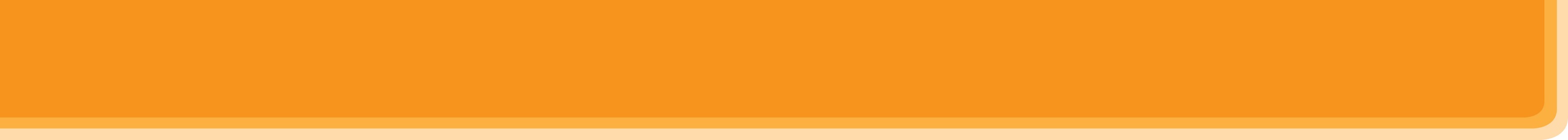 PRACTICE
3
Circle the correct form of the verb in each sentence
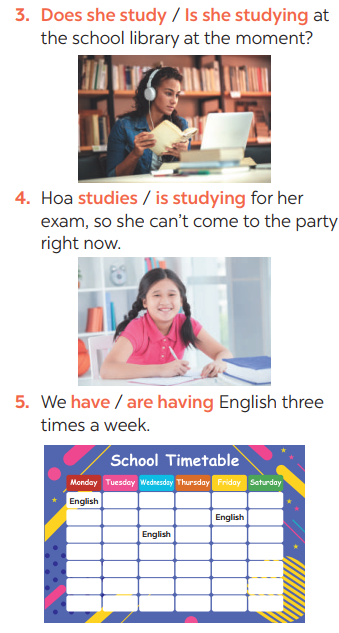 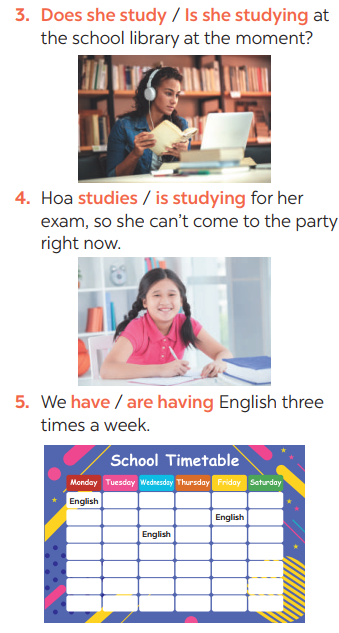 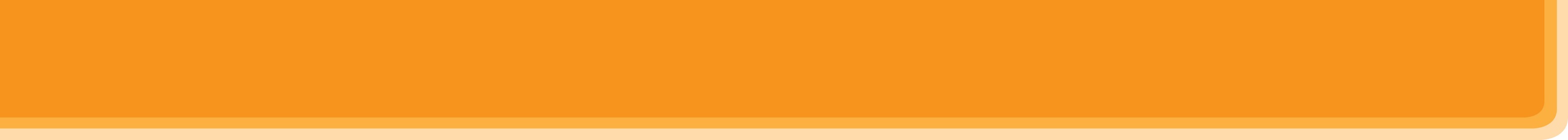 PRACTICE
4
Write sentences about what the people are doing or not doing, using the suggestions.
Aim of the task:
To practise making sentences using the present continuous
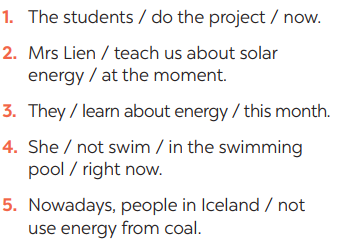 Answers: 
1- The students are doing the project now.       
2- Mrs. Lien is teaching us about solar energy at the moment. 
3- They are learning about energy this month.      
4- She isn’t swimming in the swimming pool right now. 
5- Nowadays, people in Iceland aren’t using energy from coal.
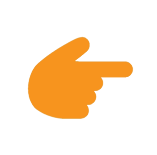 LESSON 3: A CLOSER LOOK 2
WARM-UP
JUMBLE SENTENCES
PRESENTATION
THE PRESENT CONTINUOUS
Task 1: Work in pairs. Tell your partner what the people in the pictures are doing
Task 2: Complete the sentences, using the present continuous form of the verbs in brackets.
Task 3: Circle the correct form of the verb in each sentence.
Task 4: Write sentences about what the people are doing or not doing, using the suggestions.
PRACTICE
PRODUCTION
Task 5: Work in pairs. Ask and answer the following questions.
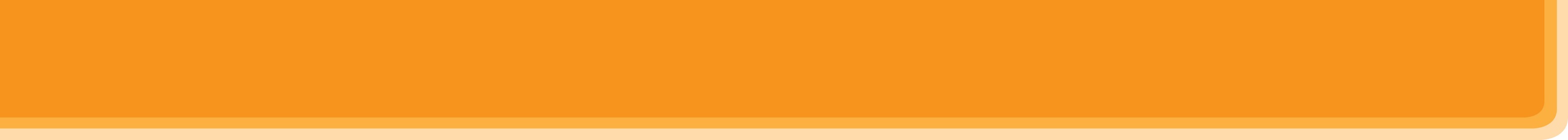 PRODUCTION
5
Work in pairs. Ask and answer the following questions.
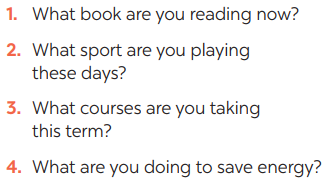 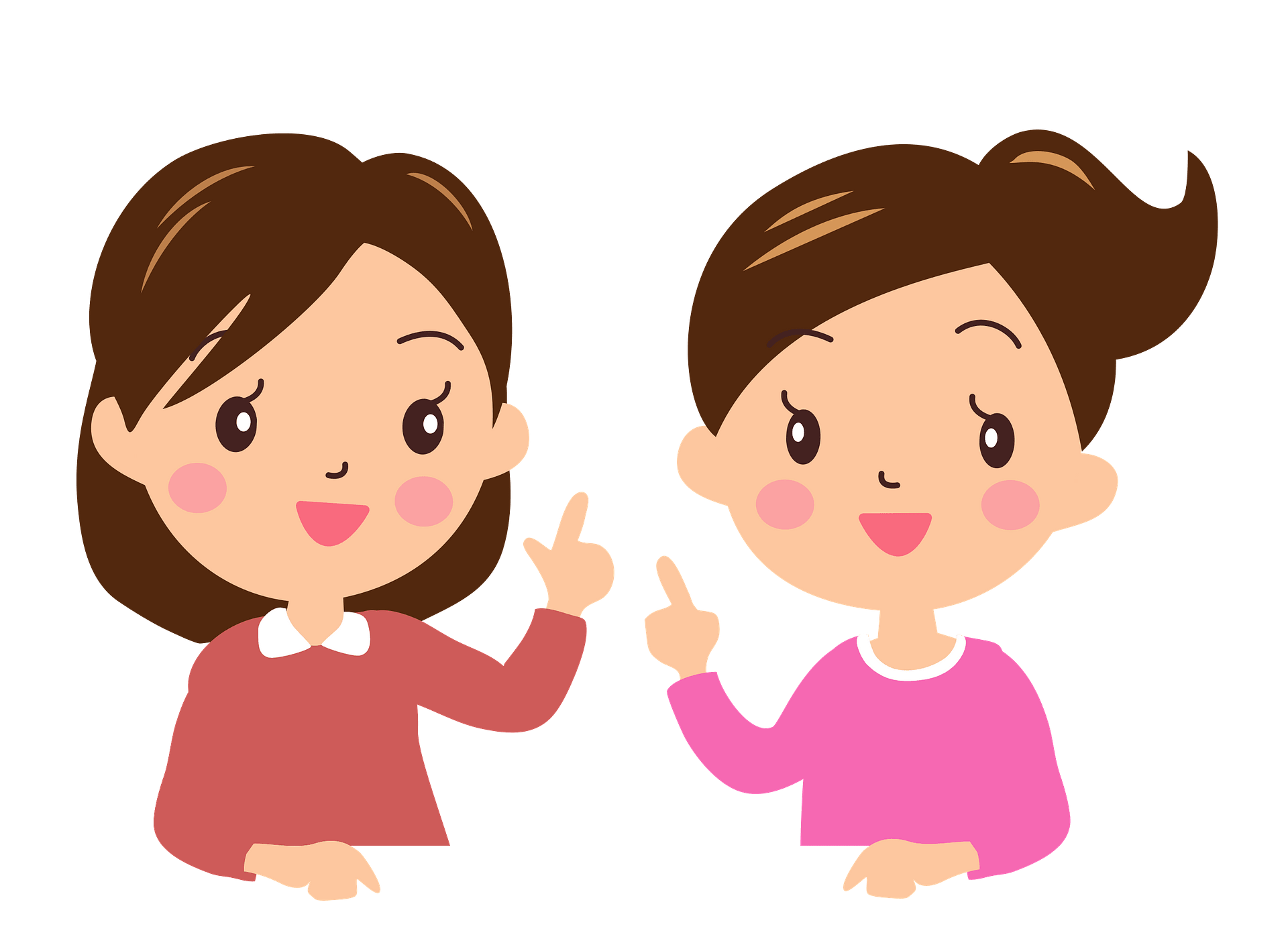 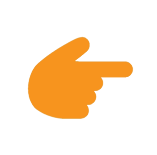 LESSON 3: A CLOSER LOOK 2
WARM-UP
JUMBLE SENTENCES
PRESENTATION
THE PRESENT CONTINUOUS
Task 1: Work in pairs. Tell your partner what the people in the pictures are doing
Task 2: Complete the sentences, using the present continuous form of the verbs in brackets.
Task 3: Circle the correct form of the verb in each sentence.
Task 4: Write sentences about what the people are doing or not doing, using the suggestions.
PRACTICE
PRODUCTION
Task 5: Work in pairs. Ask and answer the following questions.
CONSOLIDATION
Wrap-up
Home work
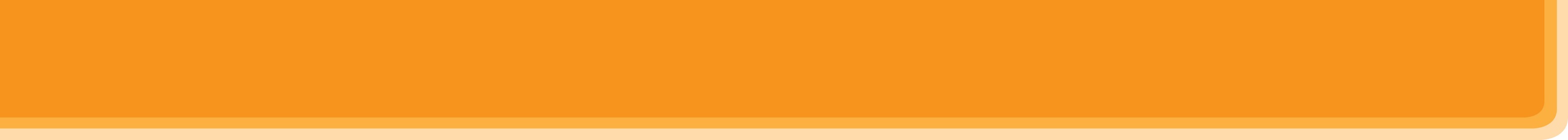 CONSOLIDATION
1
WRAP-UP
GRAMMAR: 
THE PRESENT CONTINUOUS
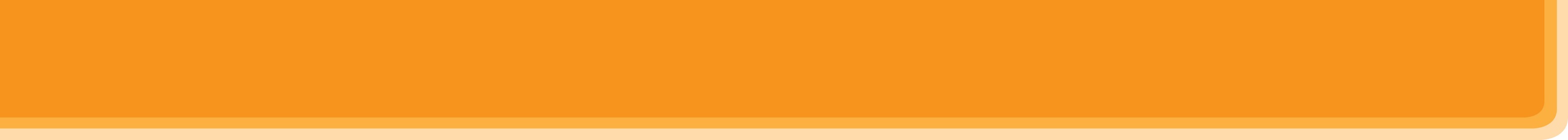 CONSOLIDATION
2
HOMEWORK
Exercises in the workbook.